Breadboard
Fait par Elizabeth Vachon
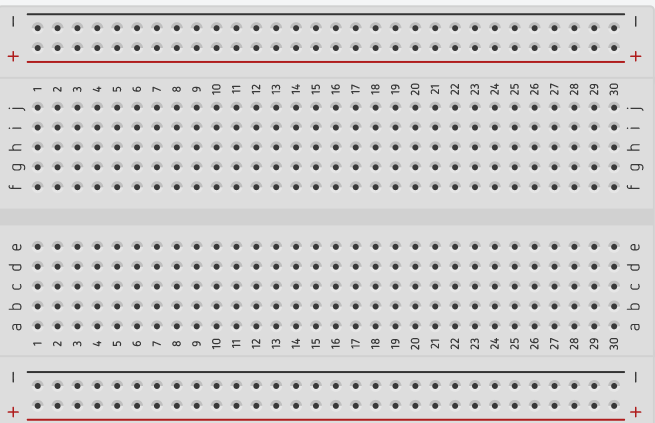